Книш 
Тетяна 
Олександрівна
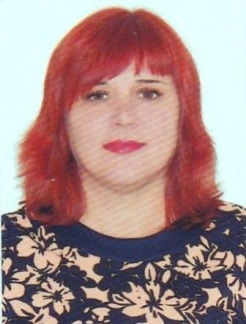 Вихователь Петропавлівського дошкільного навчального закладу (ясла-садок) «Веселка» Петропавлівської сільської ради Куп’янського району Харківської області
Тема «Моя сім’я»
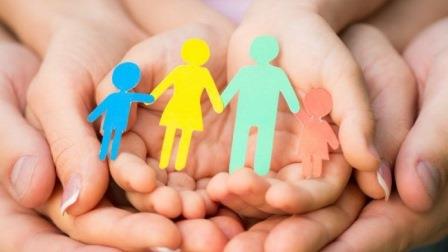 Місце, куди завжди хочеться повертатися – твій дім. Люди, яких завжди хочеться любити – твоя сім’я. Усе це разом – благословіння.
Програмовий зміст:
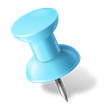 Дати дітям уявлення про сім’ю, хто її складає; вправляти дітей вживати слова, якими позначають батьків, рідних, дорослих і дітей, ласкаві назви членів родини в кличній формі, вчити розповідати про свою родину за фотографіями; 
      Розвивати словник, збагатити словами, що означають назву людей в родині: мама, тато, дідусь, бабуся, сестра, брат; 
     Виховувати у дітей любов до родини та батьків.
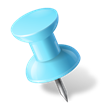 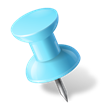 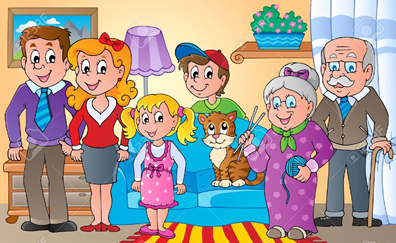 Хід заняття
Пальчикова гімнастика «Моя сім’я»
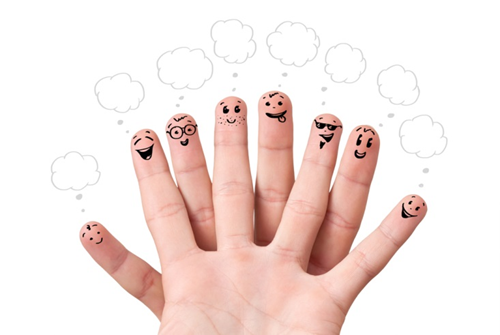 Ось цей пальчик — мій дідусь,Ось цей пальчик — бабця,Ось цей пальчик — мій татусь,Ось цей пальчик — мамця,А цей пальчик — буду я,Ось і вся моя… (сім’я).
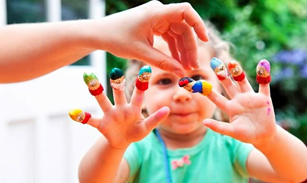 Фізкультхвилинка«Скільки нас живе в квартирі?»
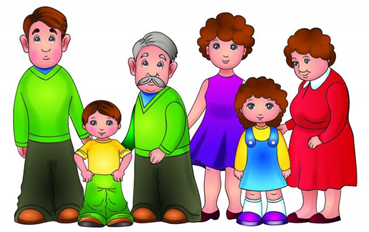 Скільки нас живе в квартирі?Тато, мама, брат і я. (Повороти голови в різні боки.)Раз, два, три чотири –От і вся моя сім’я! (Піднімання почергово рук угору.)Є у мами доньки, Доньки — помічниці.Устануть раненько, (діти «замітають»)Підметуть чистенько.Ми — мужчини — тато й я!І робота в нас своя: (повороти тулуба в боки)Помагаєм мамі ми,Посуд миємо самі. («Миють» посуд.)От, от ми які:Ми усі — помічники! (Діти сідають на свої місця.)
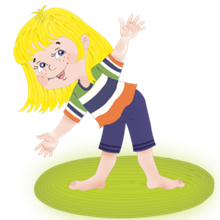 Дидактична гра «Куди і з ким іду?»
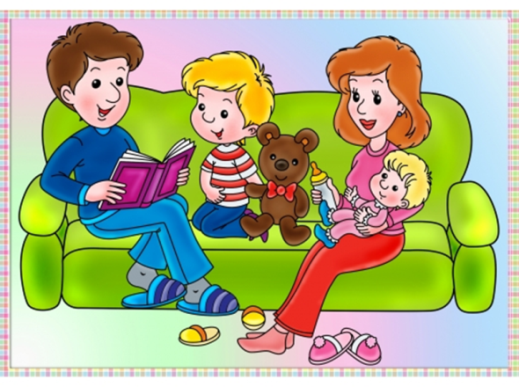 До магазину (із ким?) — із бабусею.
До зоопарку (із ким?) — із татом.
На риболовлю (із ким?) — із дідусем.
На стадіон (із ким?) — із братом.
На виставку (із ким?) — із сестрою.
На прогулянку (із ким?) — із песиком та ін.
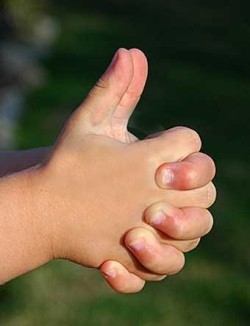 Молитва за родину
О Боже мій дорогенький,До тебе я ручки зношу:Для мами, для тата здоров’ячка прошу.Для діда, для баби, для всієї родини.Послухай, мій Боже, малої дитини.
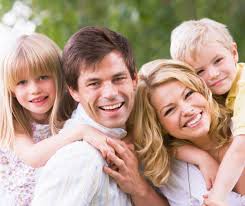 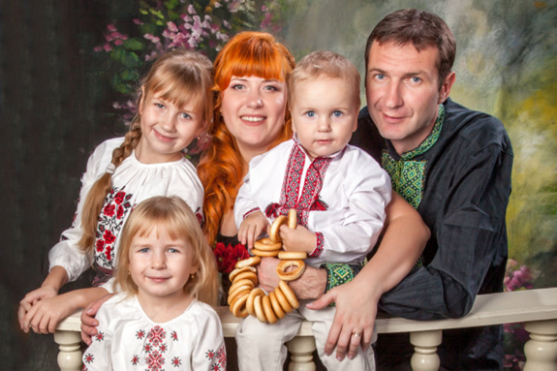 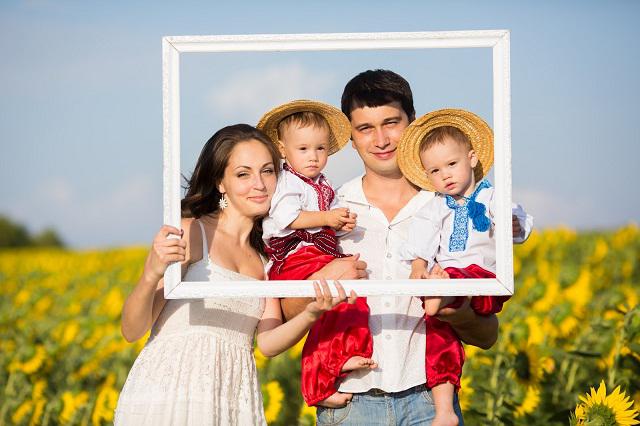